Renal kortikal sintigrafi
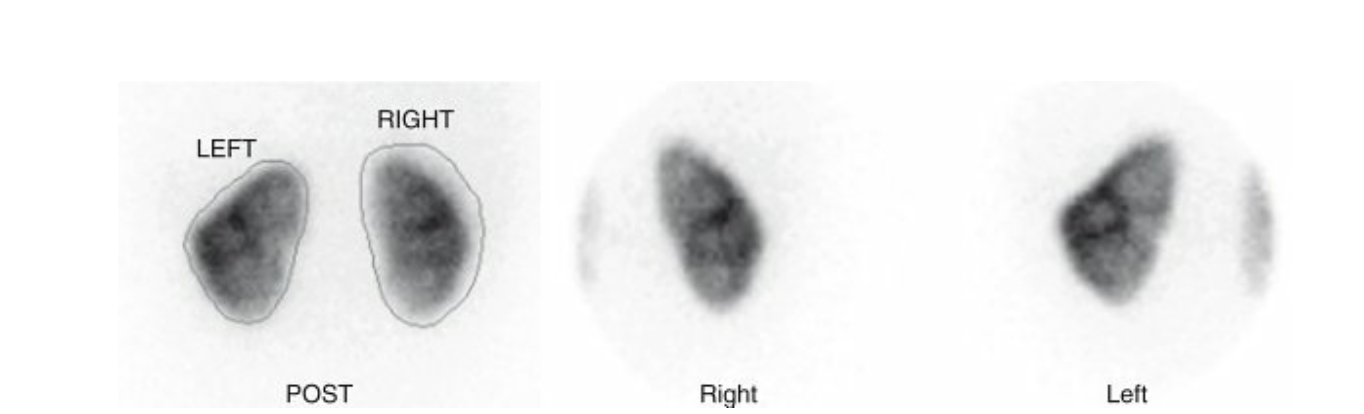 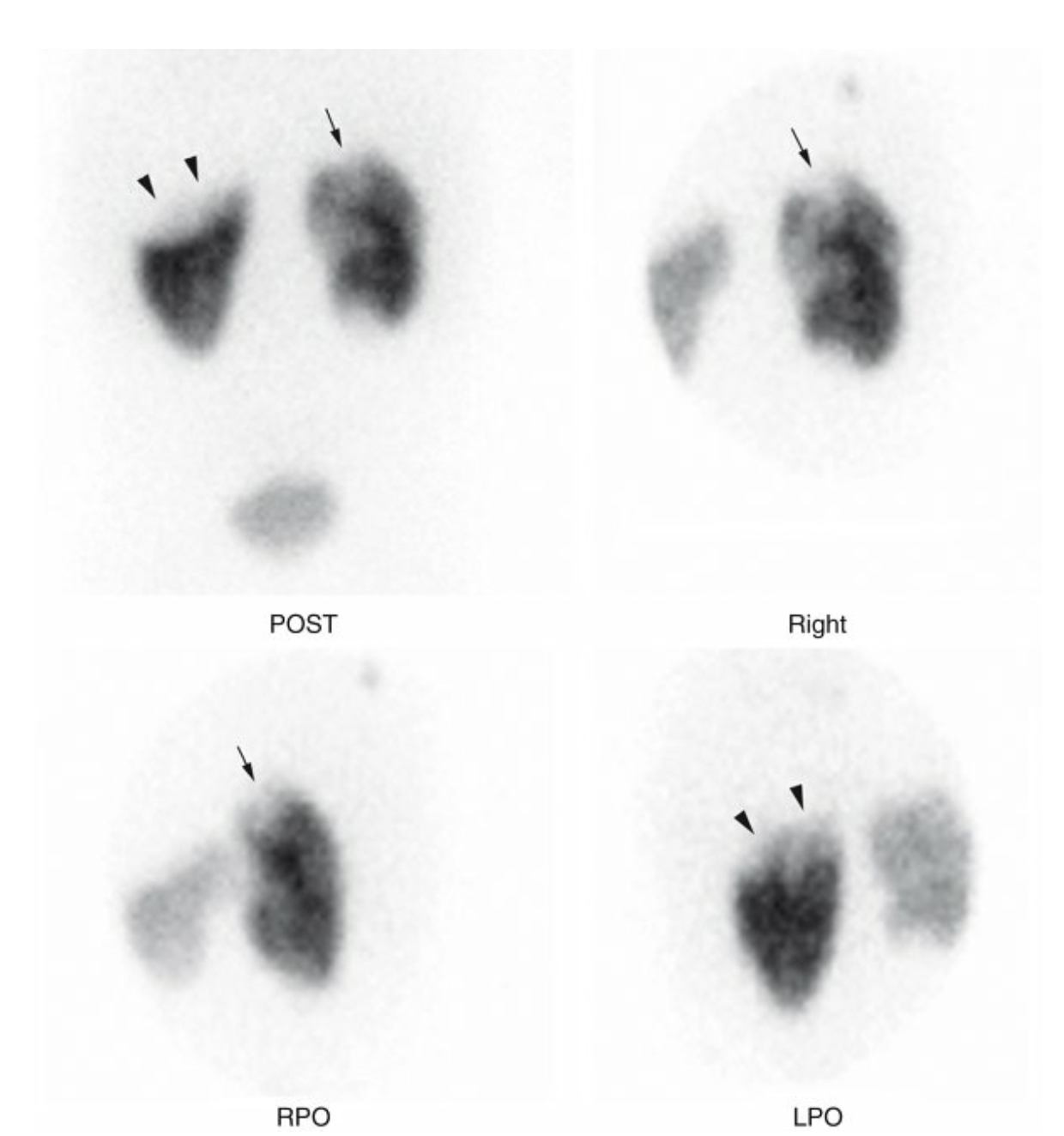 Renal Skar
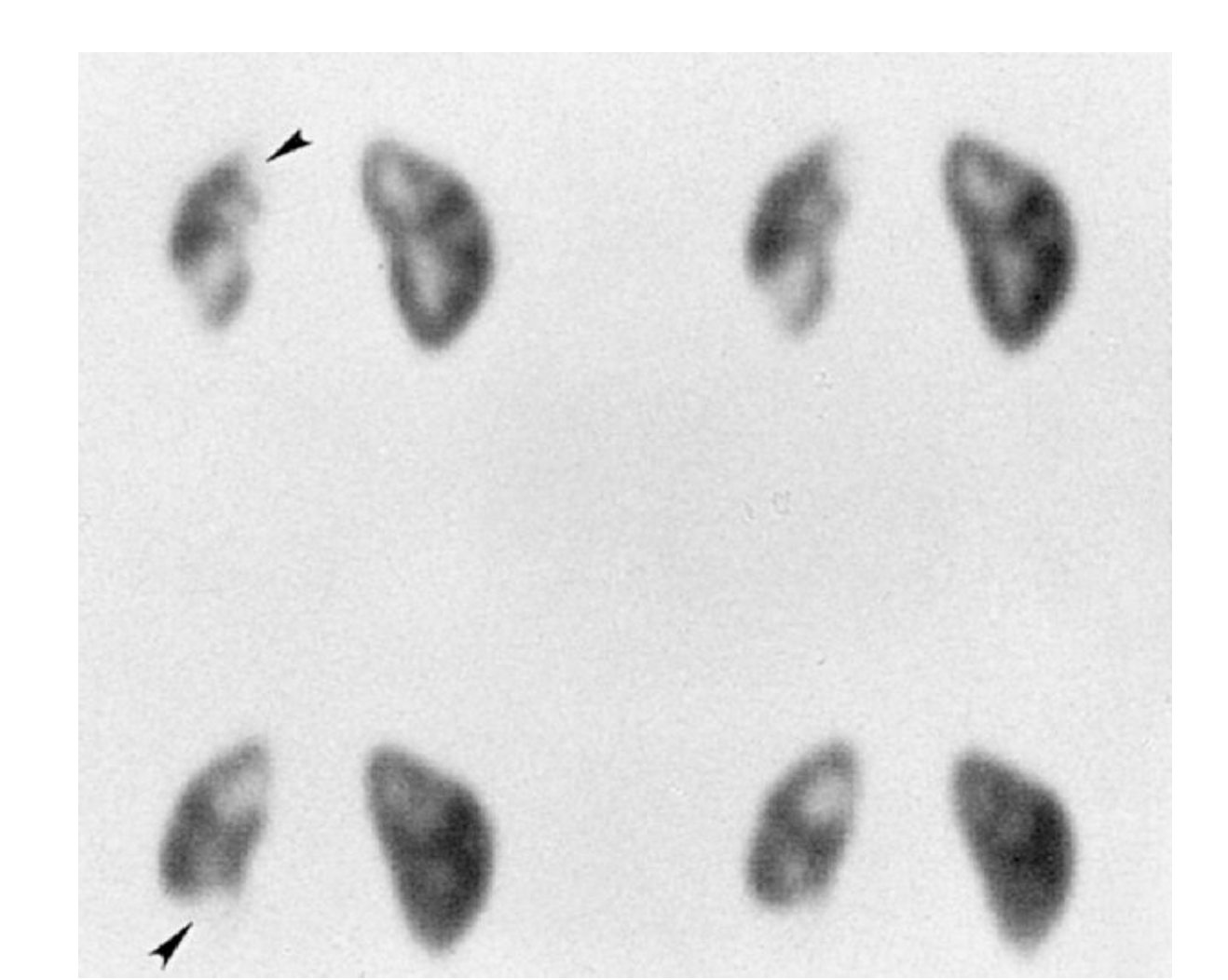 Renal Skar
İskelet Sistemi Uygulamaları
Tc-99m MDP Kemik Sintigrafisi
99mTc-MDP (metilen difosfonat)
Statik ya da üç fazlı protokoller kullanılabilir.
Duyarlılığı yüksek ancak özgüllüğü düşüktür.